ДошкольникМАДОУ № 30 д/с «ЖЕМЧУЖИНА» г. Лесной педагог-психолог Мандрыгина Светлана Николаевна
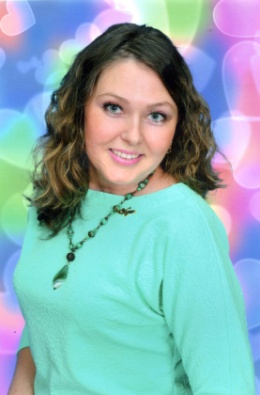 Волшебные линии
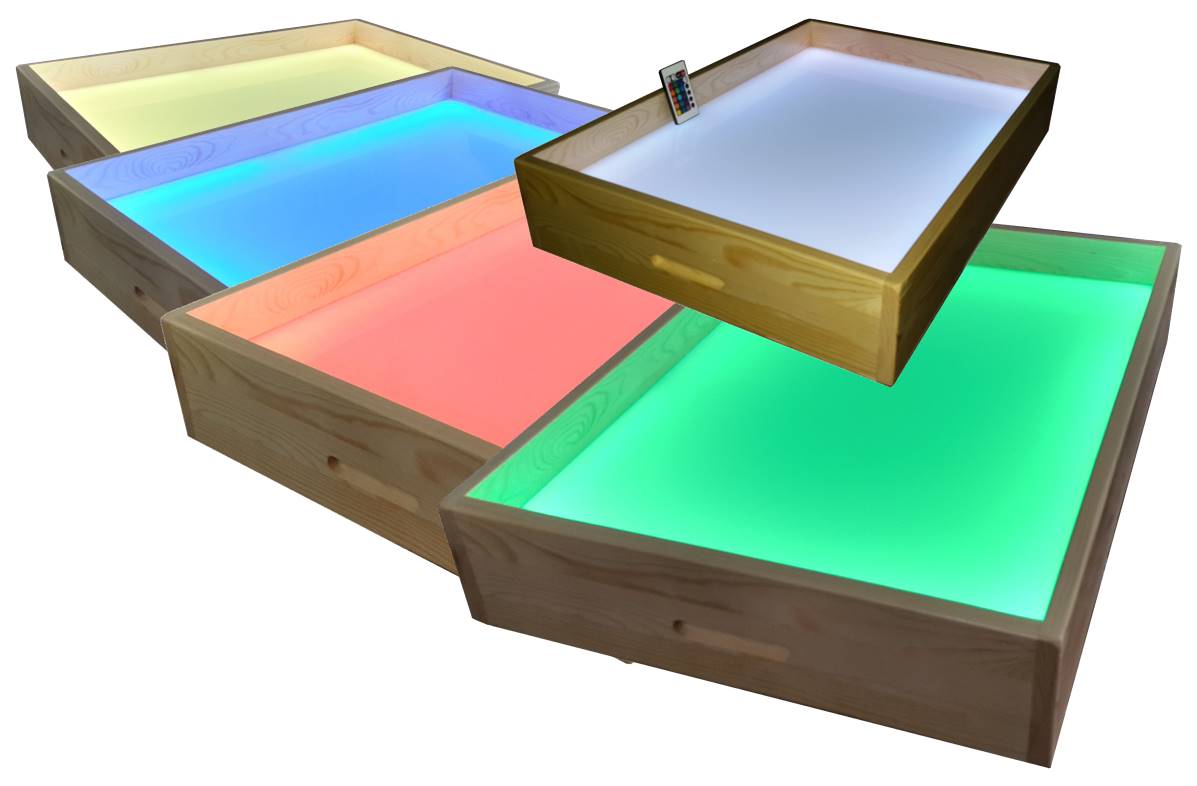 Цель: развитие моторных навыков, чувства симметрии, пространственной ориентировки, концентрации внимания, развитие воображения.
Упражнения полезны для детей с нарушениями координации движений, недостаточной мелкой моторикой
Задачи:
Умение передавать форму, правильные пропорции
Рисовать песочные элементы с учётом ритма, симметрии
Развивать композиционные умения
1) горизонтальную и вертикальные линии2) линии по диагонали3) Волнистая линия как символ волны, а зигзаг – горы4)  Вертикальную прямую линию можно провести как сверху вниз, так и снизу вверх 5) Горизонтальную прямую линию можно провести как слева направо, так и справо налево 6) Прямые линии по горизонтали и по вертикали
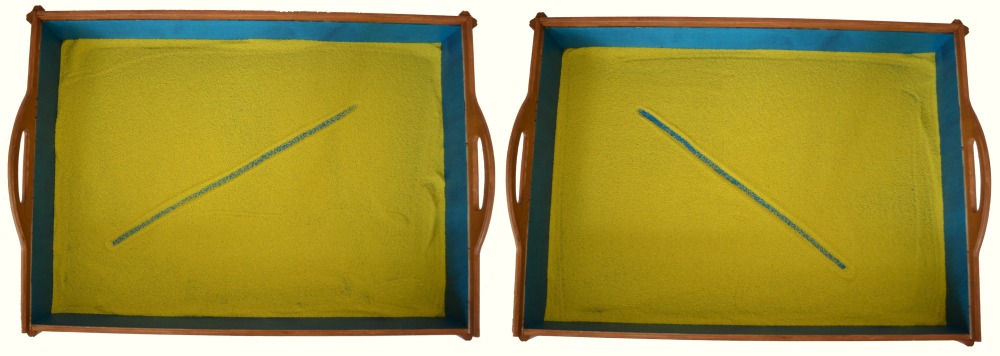 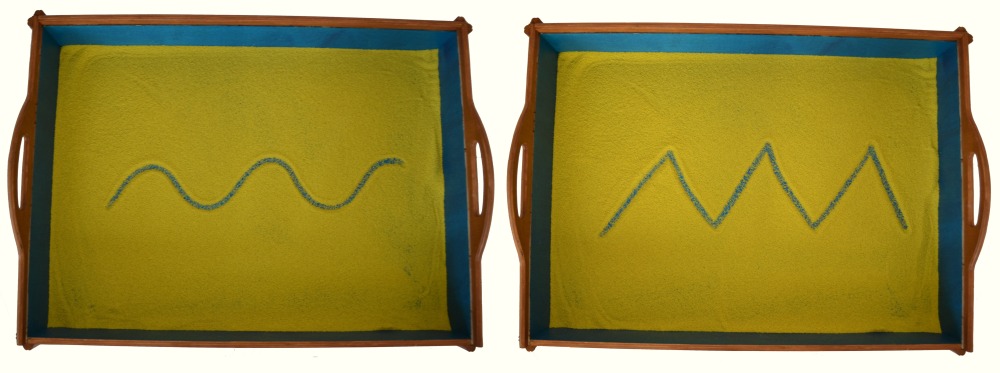 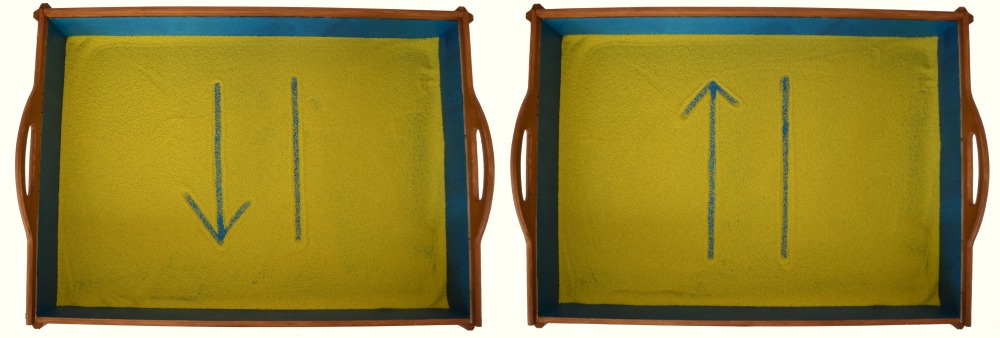 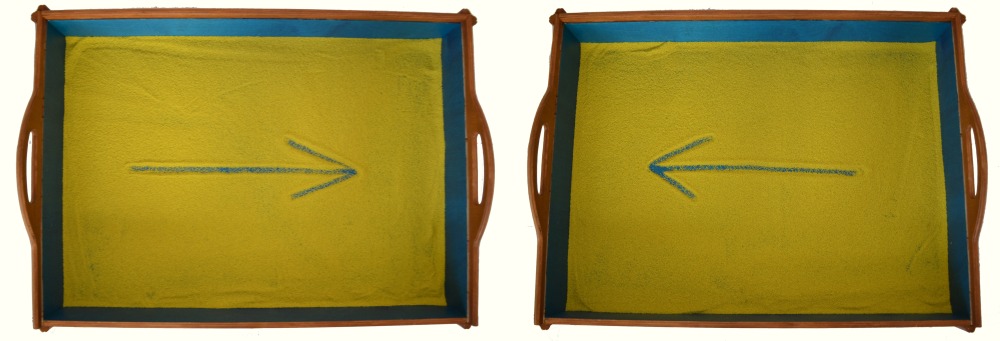 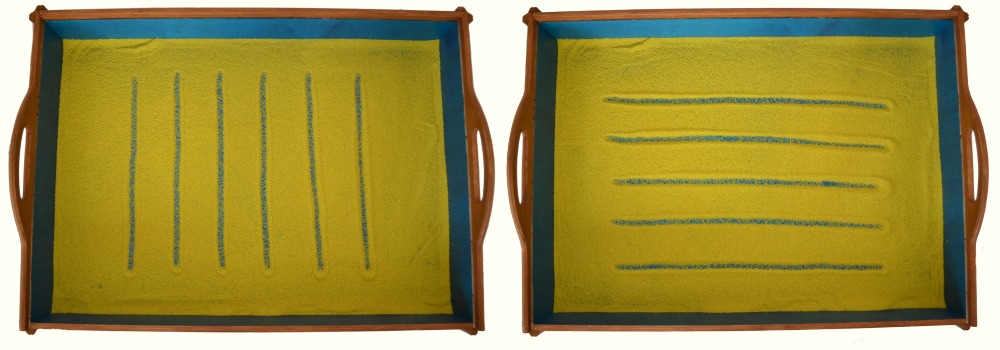 7)  Длинные прямые линии чередуются с короткими 8)  Длина прямых линий постепенно увеличивается до максимума, а затем таким же образом уменьшается 9) Те же самые упражнения можно выполнить и с горизонтальными линиями 10) Из вертикальных и горизонтальных линий образуются новые интересные формы
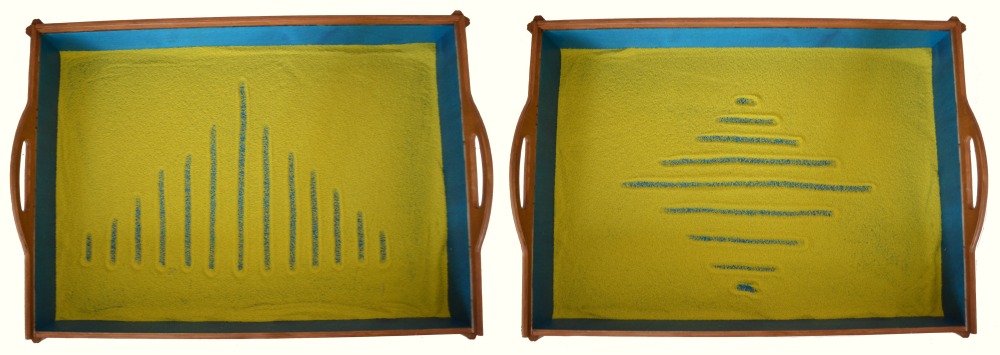 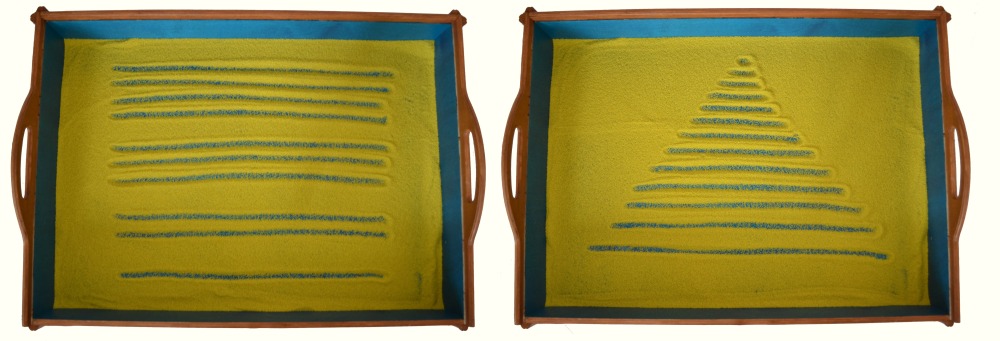 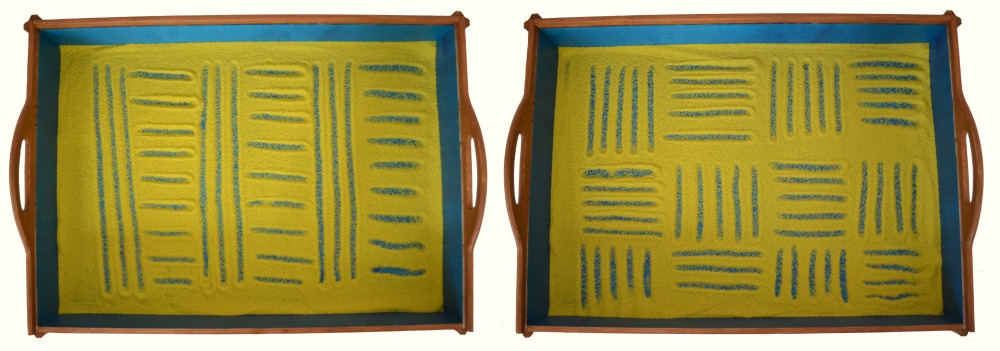 11)   Далее предложите ребенку проделать все те же упражнения, что и с прямыми линиями, только теперь под углом, т.е. по диагонали
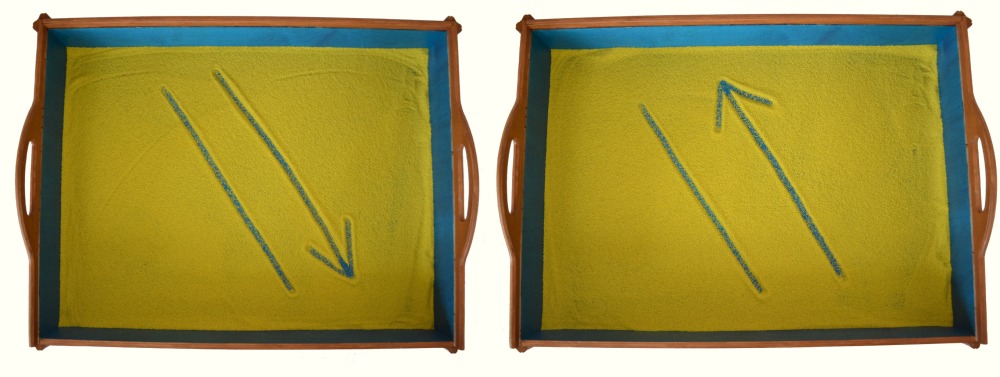 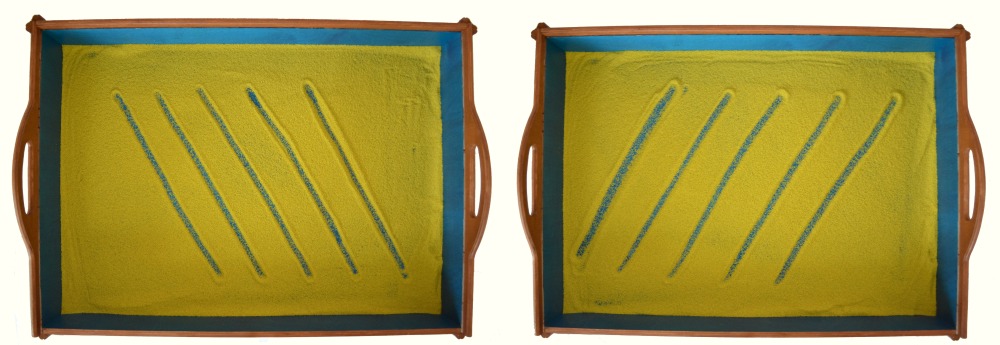 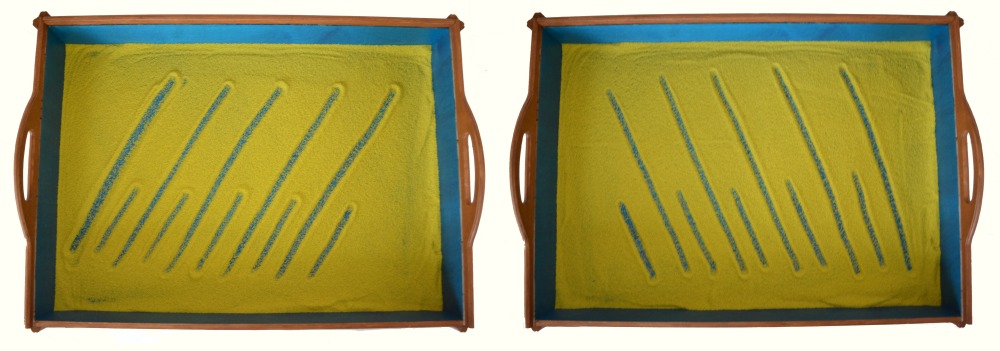 12) Следующие задания направлены на понимание того, как образуются углы. В снежинках углы образуются пересекающимися линиями13) Прямоугольники слева это еще и 4 прямых угла, образовавшихся двумя сходящимися линиями14)  Сочетание горизонтальных и диагональных линий15) Сочетание вертикальных и диагональных линий
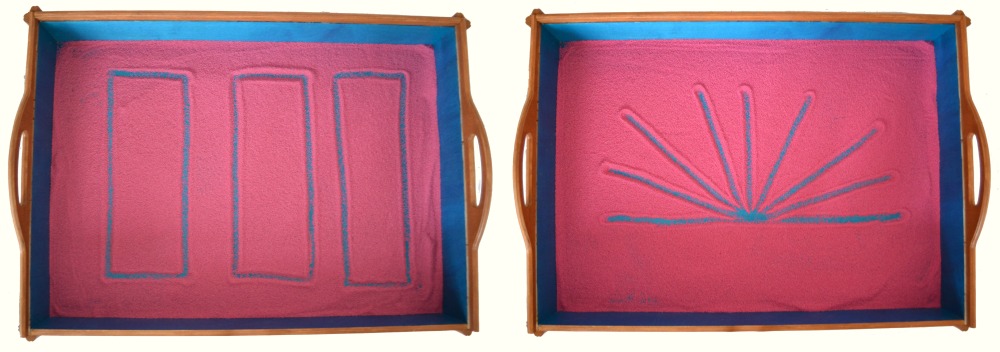 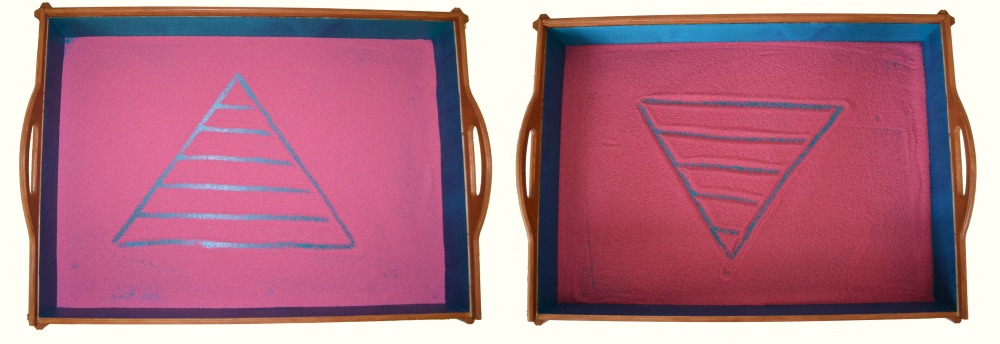 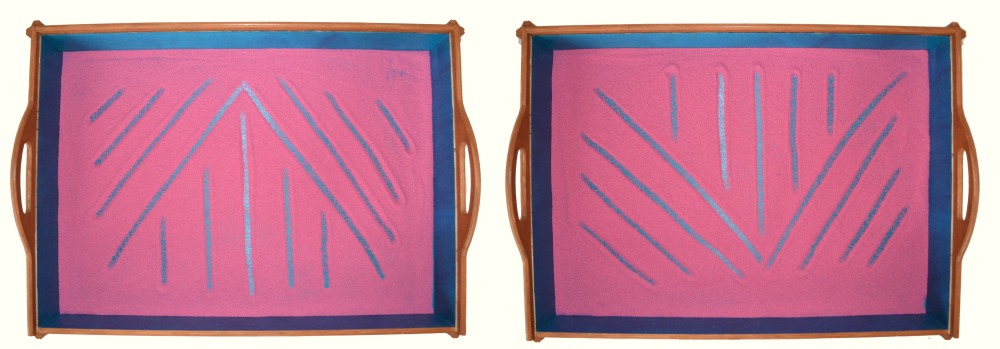 16) упражнения с линиями, нарисованными по диагонали и с различным наклоном17) упражнения можно выполнять как с диагональными линиями, так и с линиями, имеющими разный наклон18) Треугольник, нарисованный с вершиной вверх и вниз19) Два составленных вместе треугольника образуют квадрат или ромб
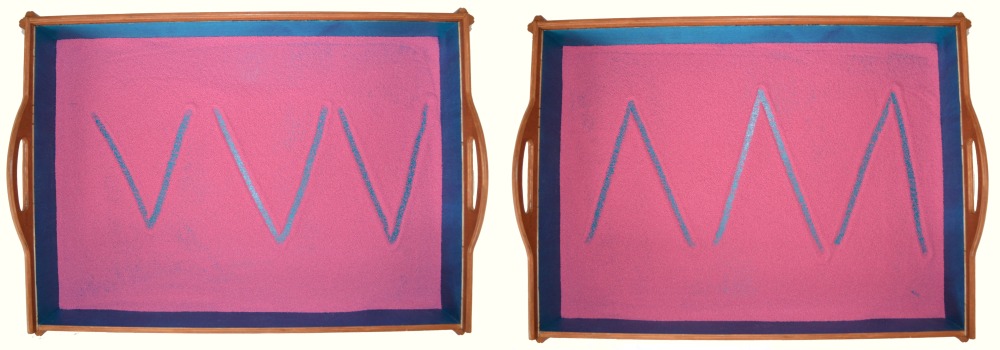 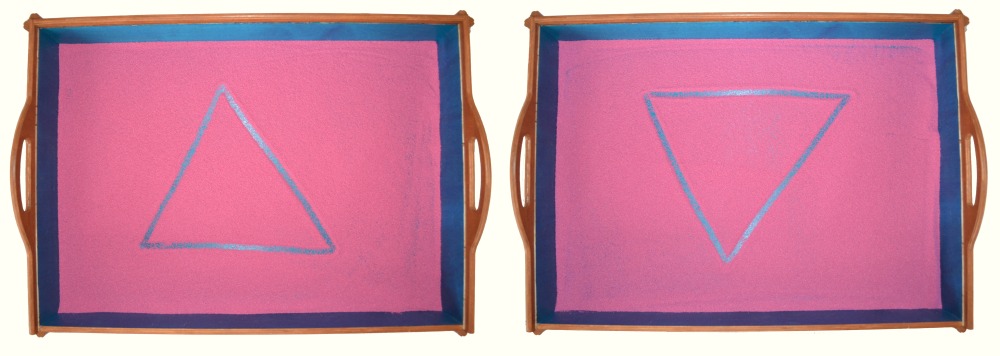 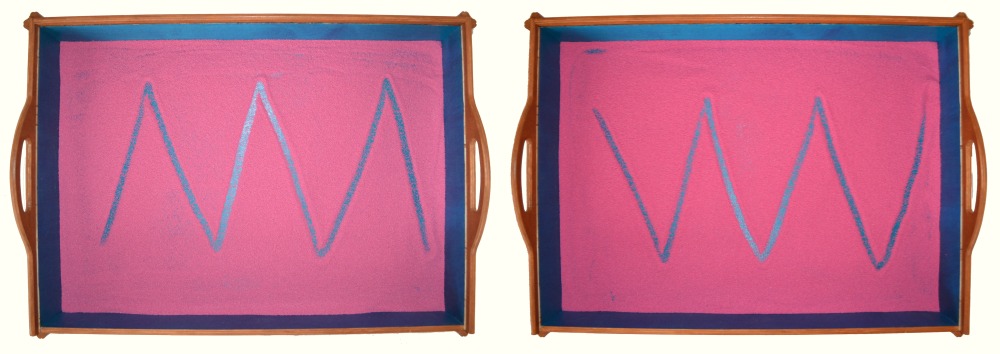 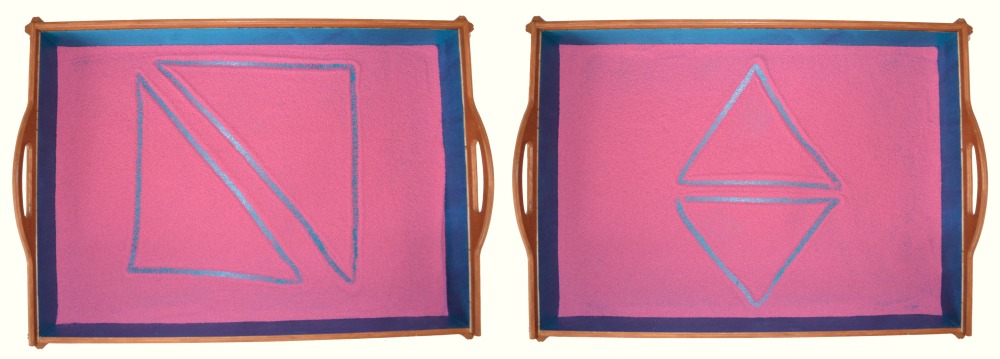 20) Вершины треугольников попеременно направлены вверх и вниз. Упражнение хорошо развивает пространственное воображение21) Два треугольника накладываются друг на друга вершинами. Наложенные друг на друга треугольники образуют шестиконечную звезду22) Разомкнутая слева кривая линия кажется открытой, а нарисованная наоборот – закрытой23) Дуги, направленные вверх и вниз. Могут быть, как симметричными, так и увеличиваться/уменьшаться
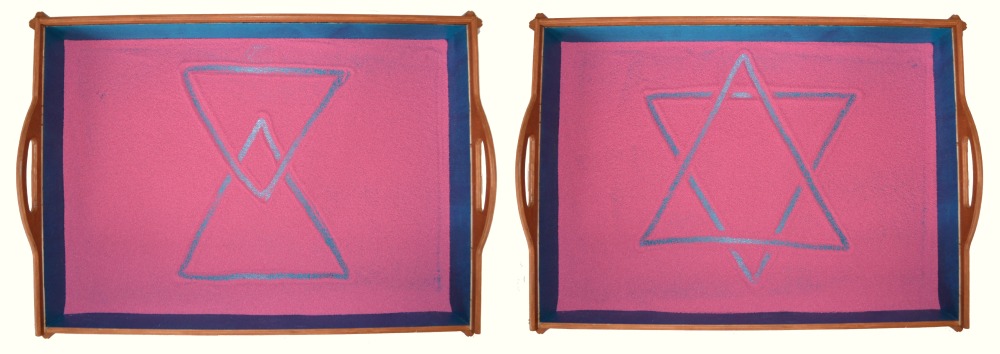 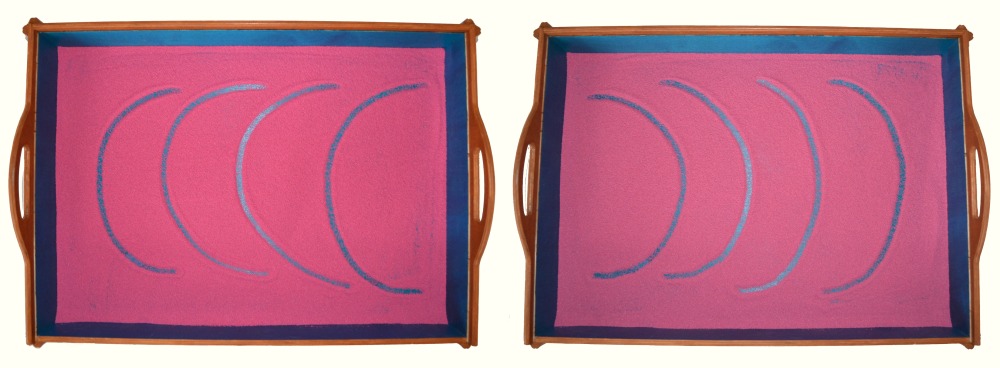 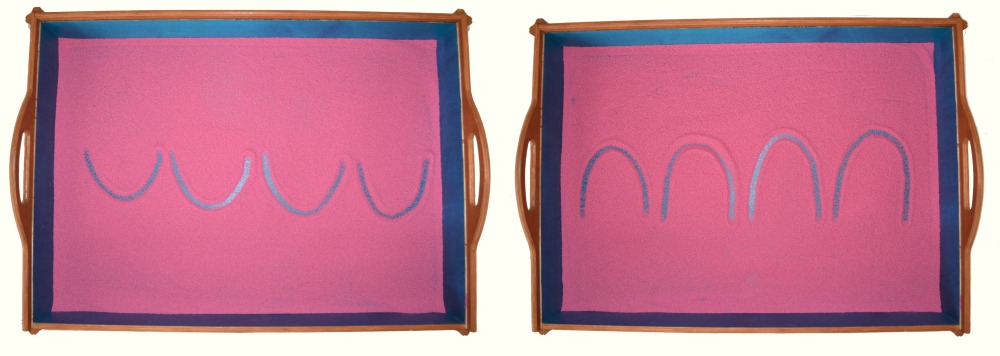 24) Замкнутая кривая линия образует круг. Круг можно преобразовать в овал25) В овал можно одним движением, не отрываясь, вписать S-образную или волнистую линию26) Если фигуру нарисовать в обратном направлении, то получится восьмерка. Справа представлены пересекающиеся линии27) Половинки окружностей, открытые вниз и вверх. Задание хорошо развивает чувство симметрии
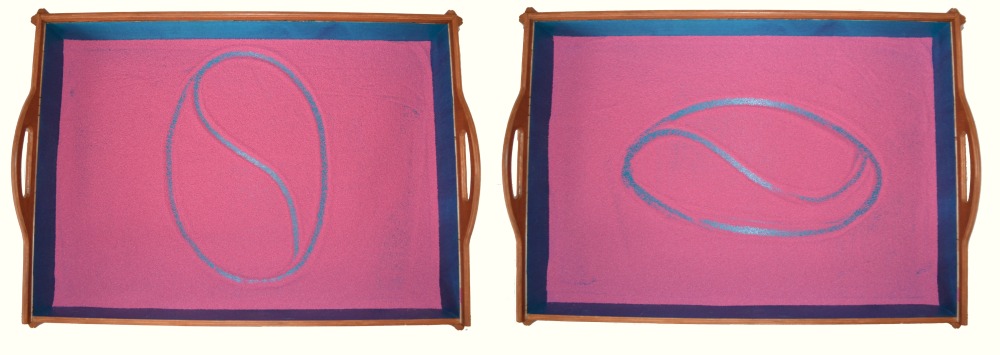 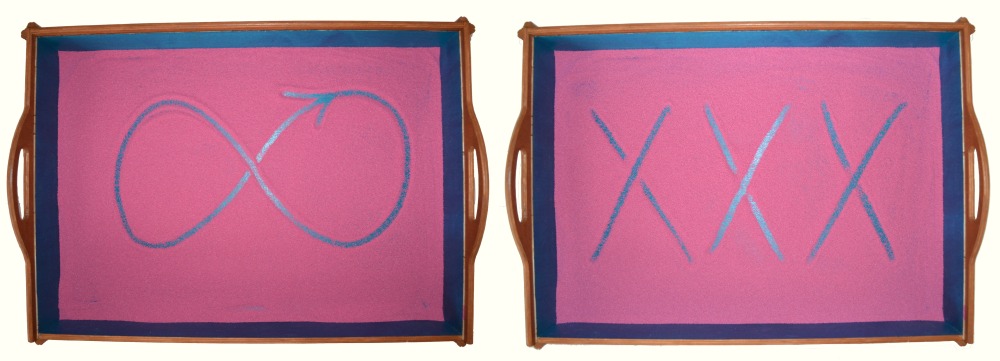 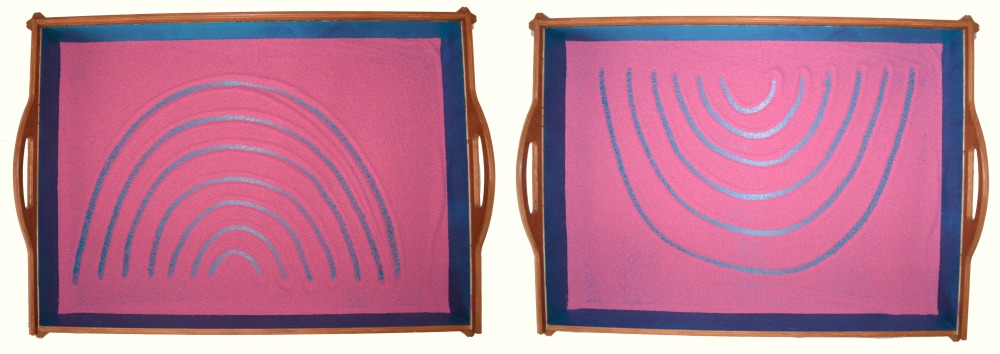 28) Упражнения с пересекающимися прямыми линиями29)  Упражнения с пересекающимися петлями30)  Если кривую линию нарисовать таким образом, то она будет напоминать красивую четкую волну
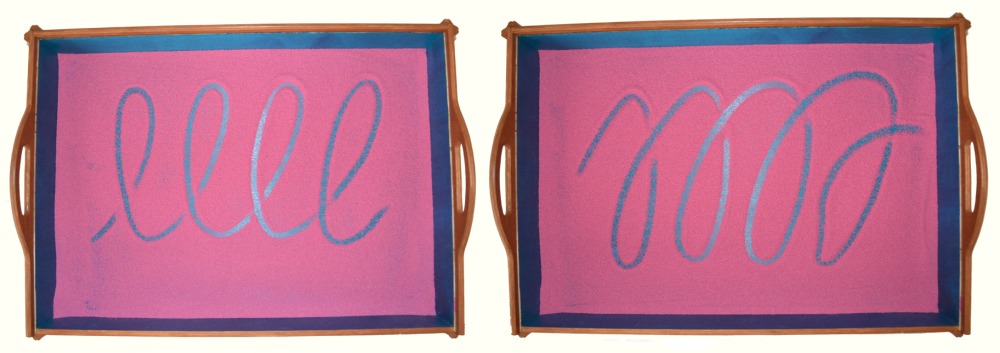 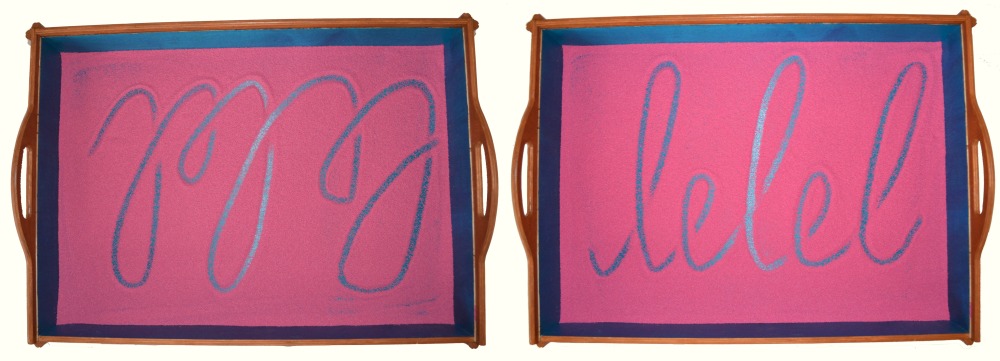 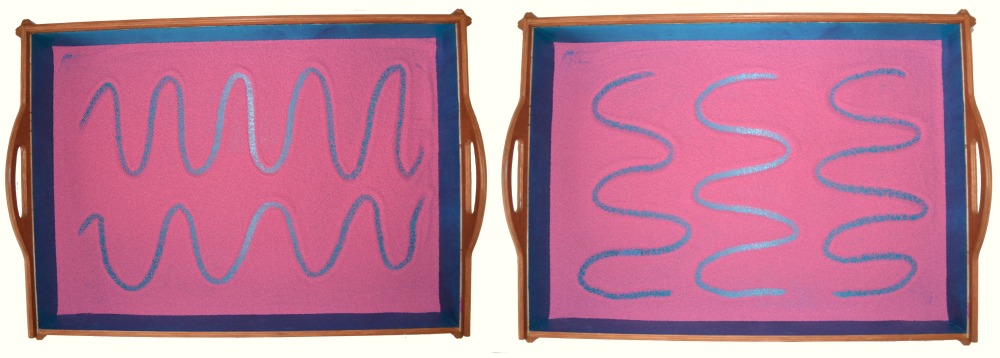 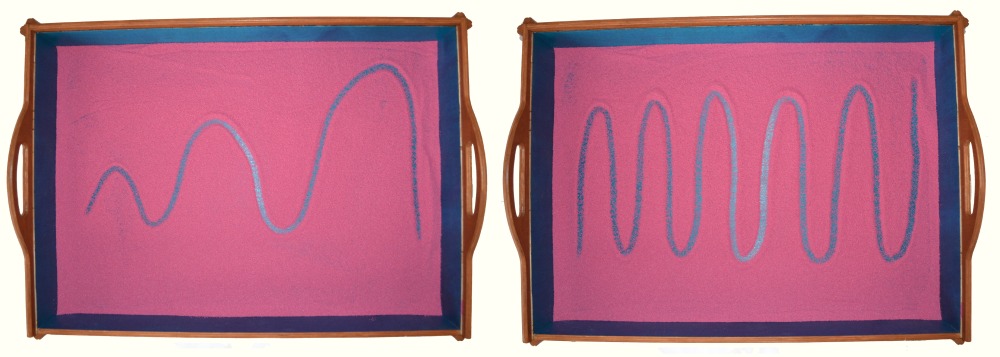 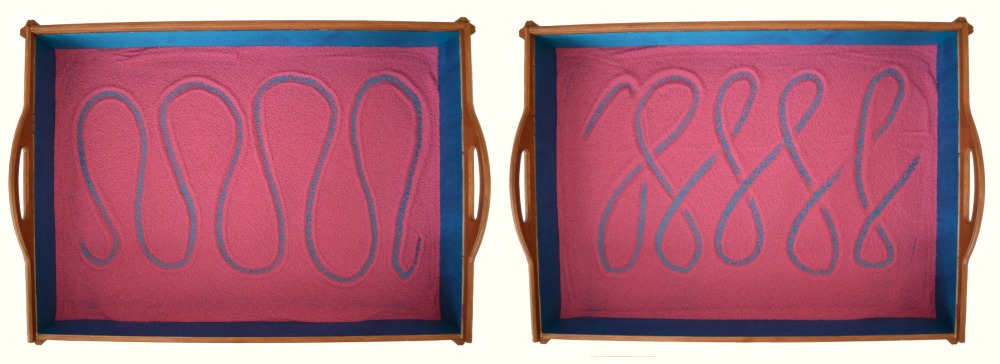 31)  В круге можно найти центр, а можно описать окружность вокруг центра. Крест, вписанный в круг, разделяет его на четыре сектора32) Квадрат, вписанный в круг. Если вписать в круг снежинку, получится колесо33) Треугольник, вписанный в круг. Круг, заштрихованный прямыми линиями34) Рисование концентрических (т.е. имеющих общий центр) окружностей способствует концентрации внимания
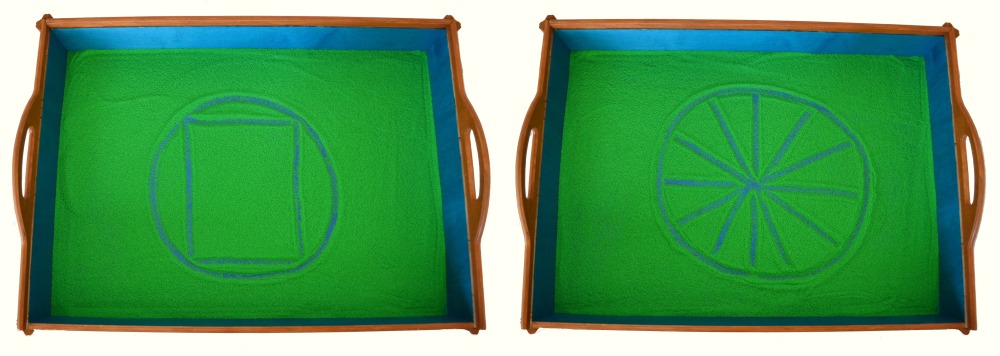 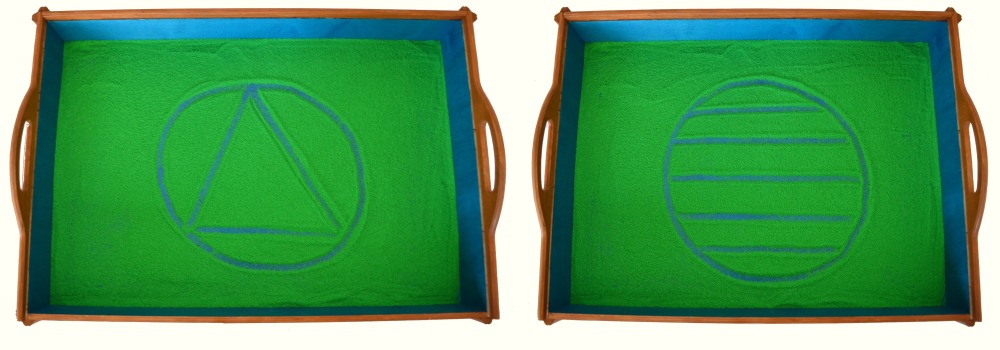 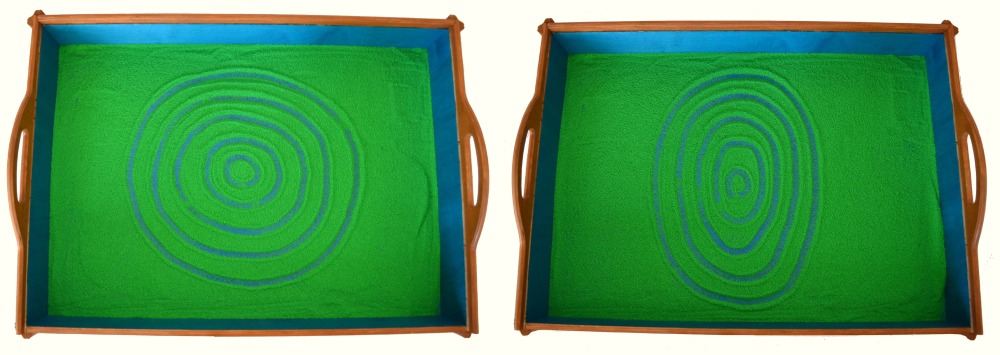 35) Радиальные (т.е. расположенные по радиусу) и концентрические формы36) Рисование спирали, закручивающейся к центру, способствует концентрации внимания.А спираль, раскручивающаяся наружу, предполагает динамичное движение37) В данном примере окружность, обозначающая солнце, - это воображаемая линия. Рисуя солнце, лучи можно проводить как от центра наружу, так и снаружи к центру
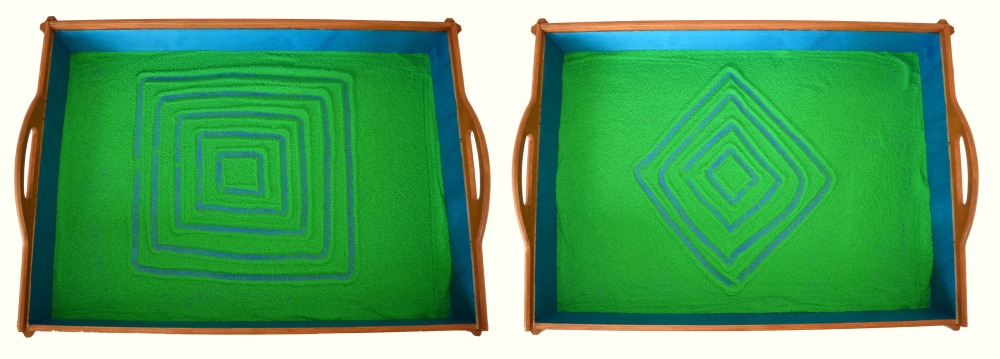 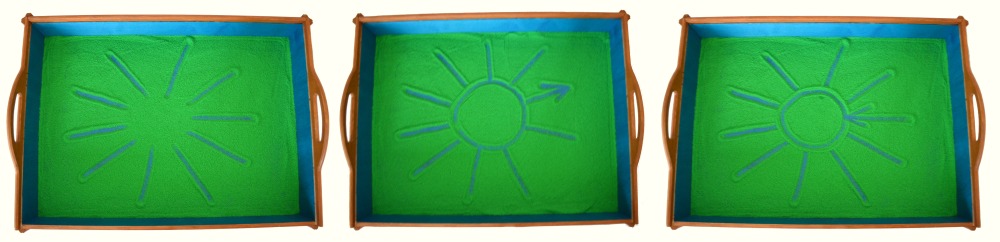 38) Рисование спирали, закручивающейся к центру, способствует концентрации внимания.А спираль, раскручивающаяся наружу, предполагает динамичное движение39) Раскручивающаяся наружу спираль переходит в спираль, закручивающуюся внутрь, и в результате образуется двойная спираль. Достигая центра, закручивающаяся внутрь спираль разворачивается, а затем раскручивается наружу40) Упражнения можно выполнять и с лабиринтом
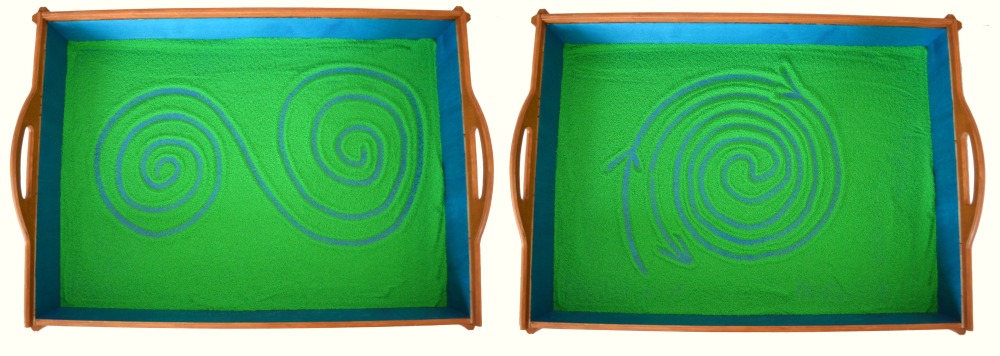 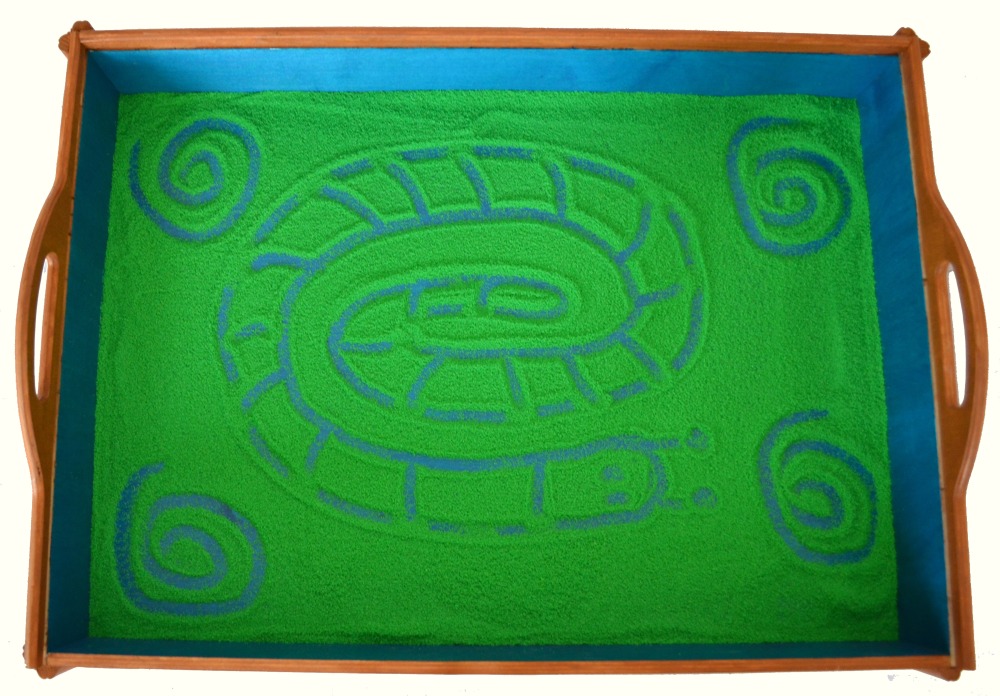 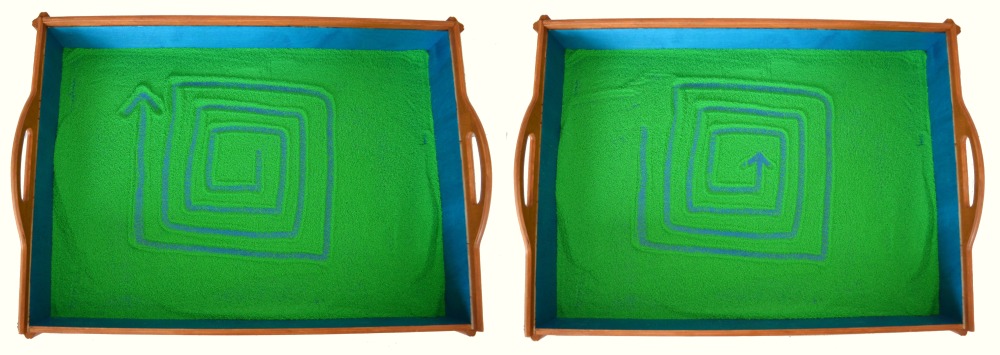 41) Упражнения для развития чувства симметрии
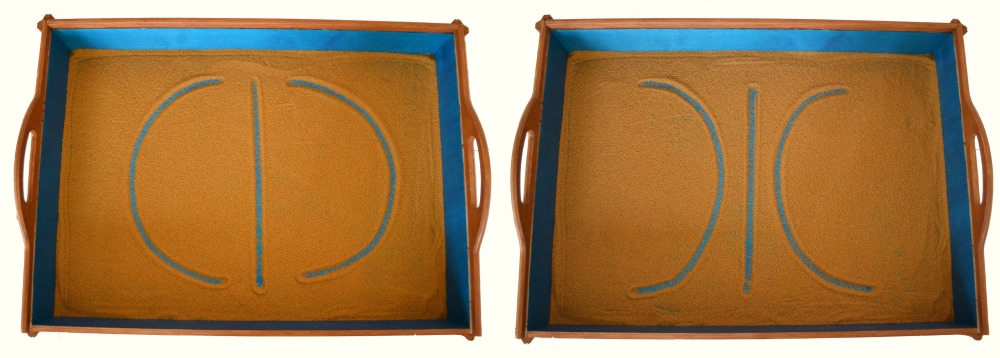 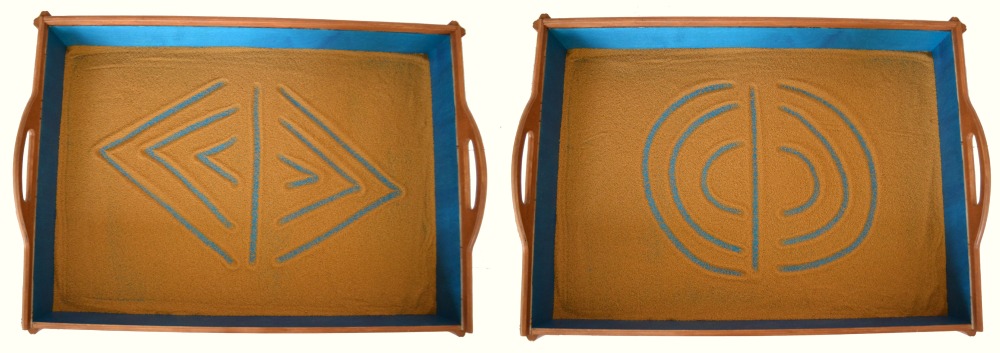 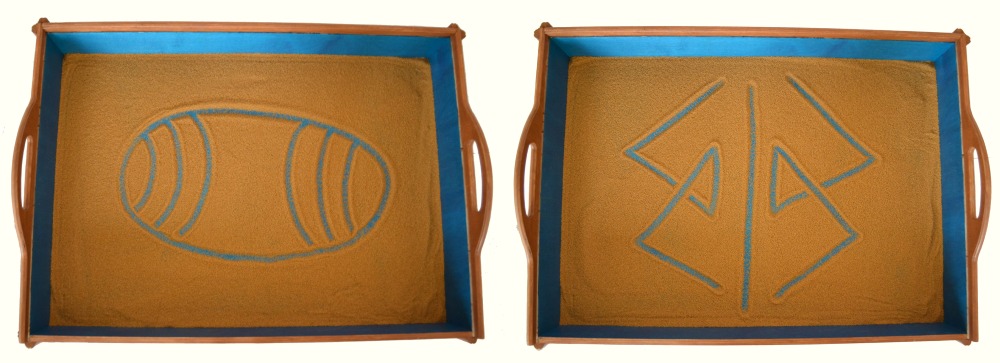 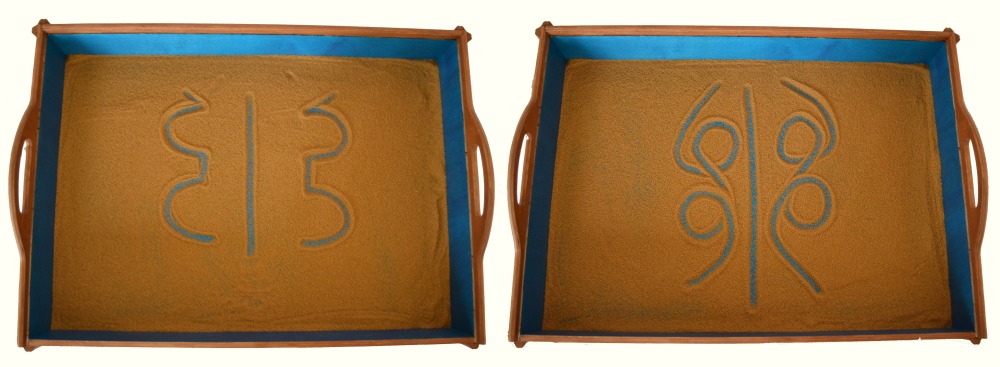 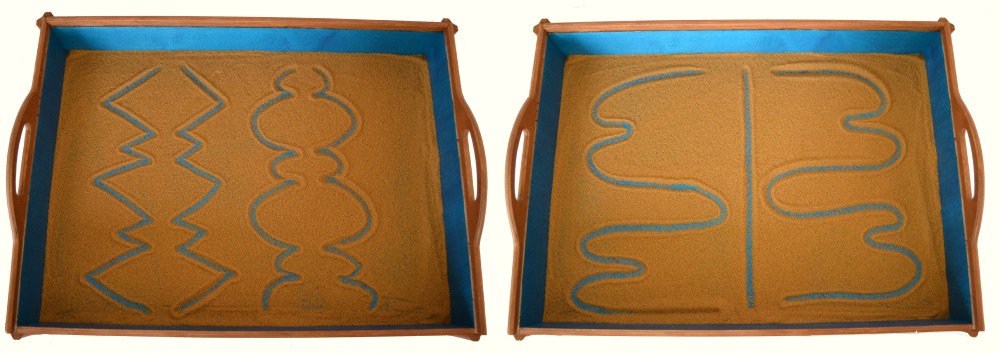 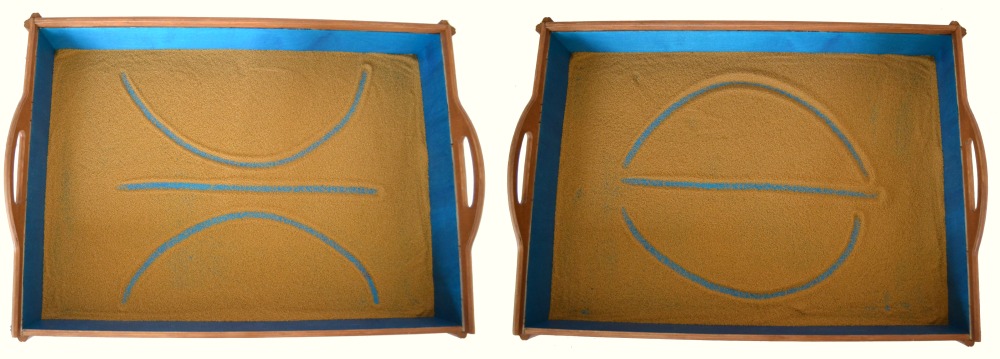 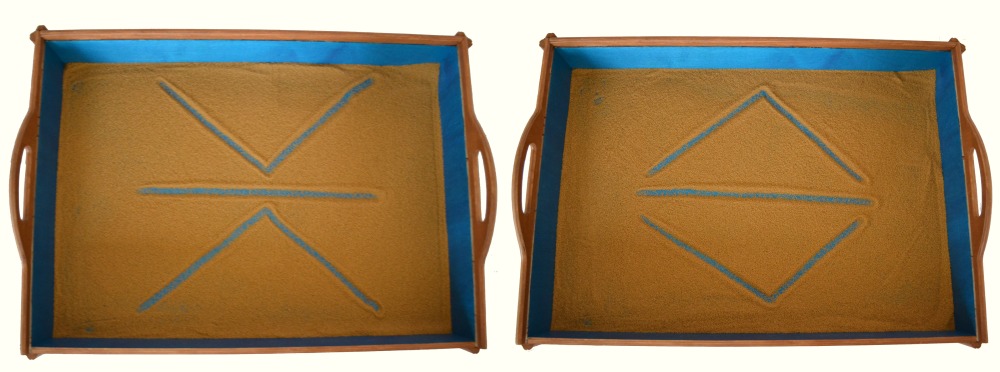 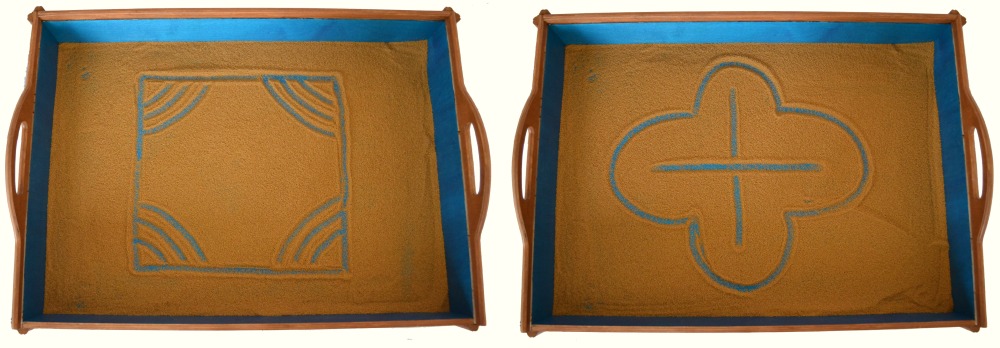 42) Рисуем мандалу на песке. Мандала (колесо, круг) - магическое вещь.
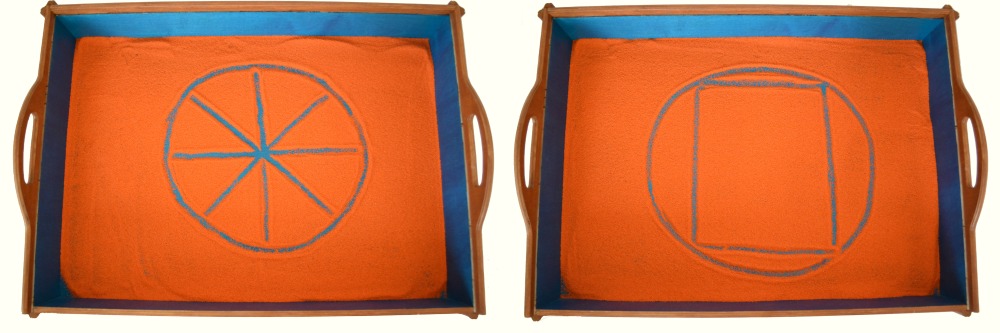 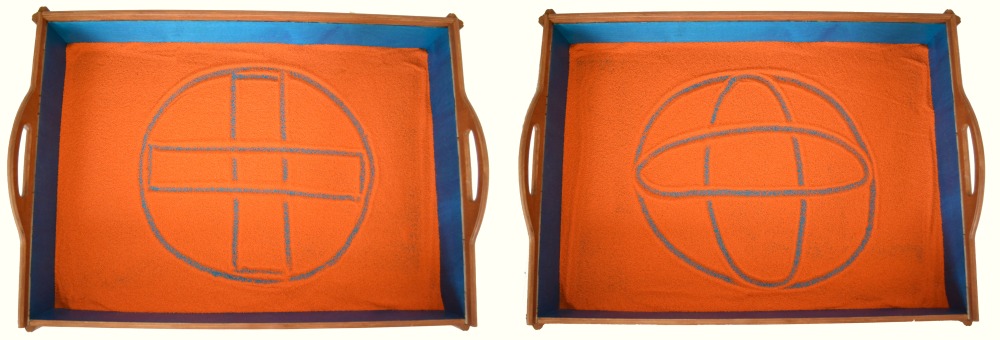 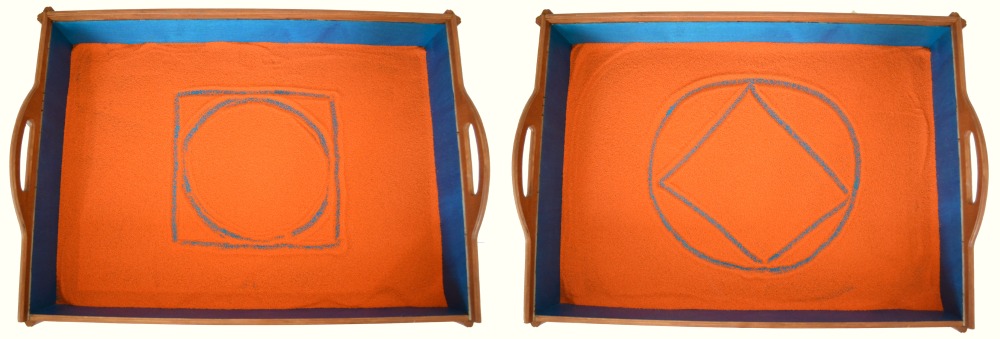 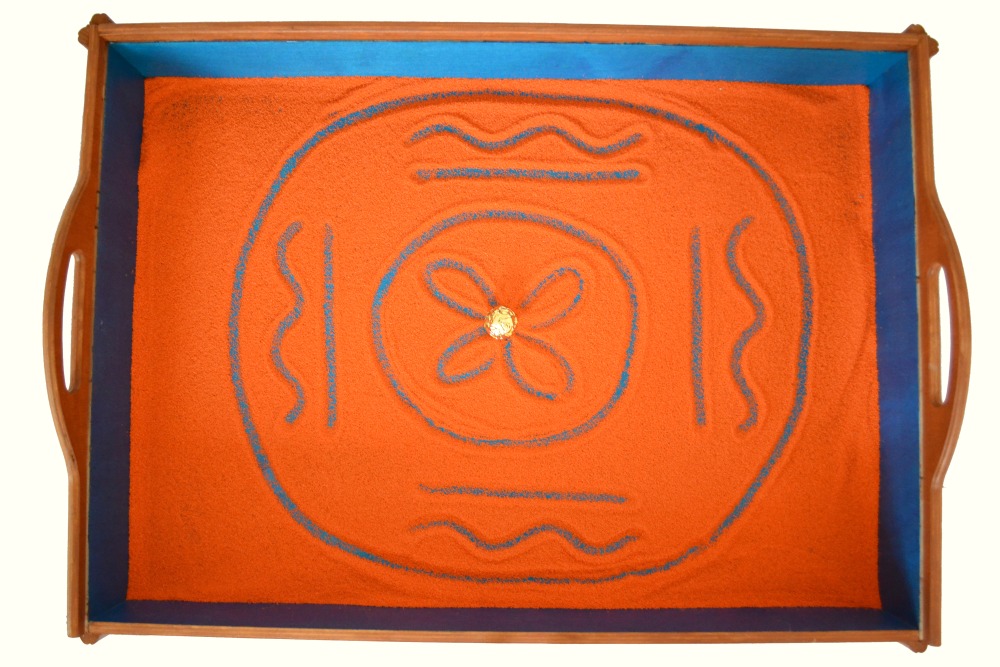 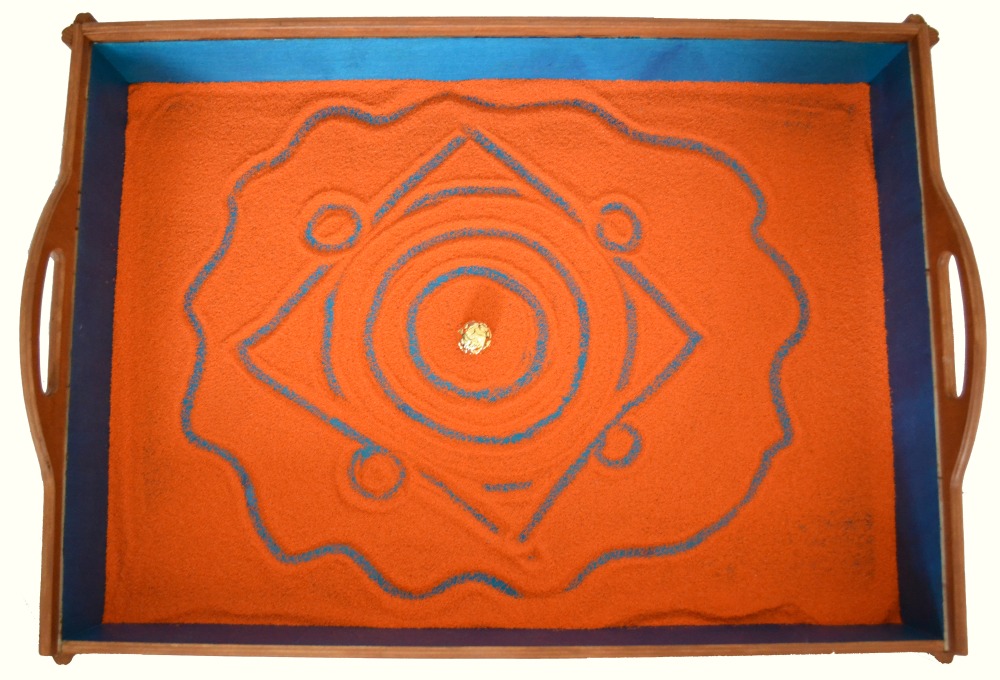 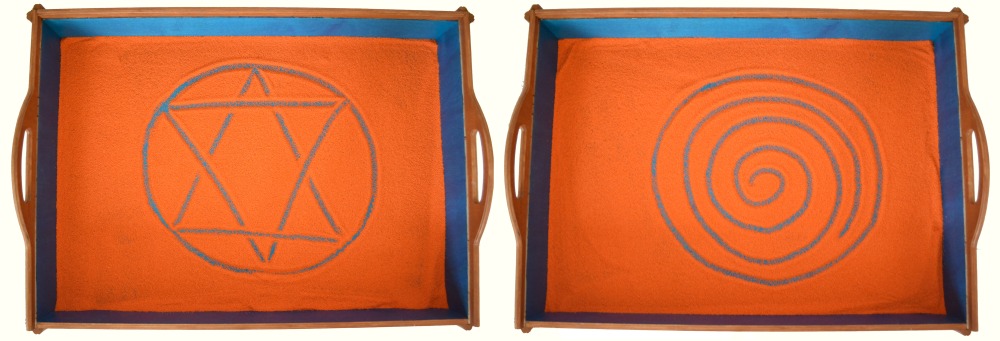 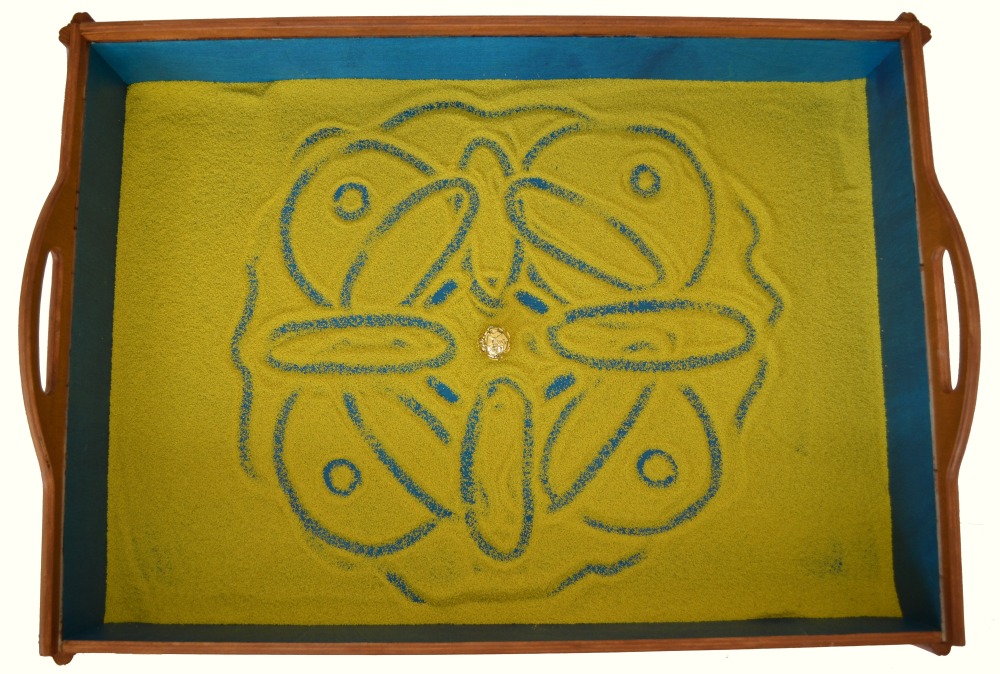 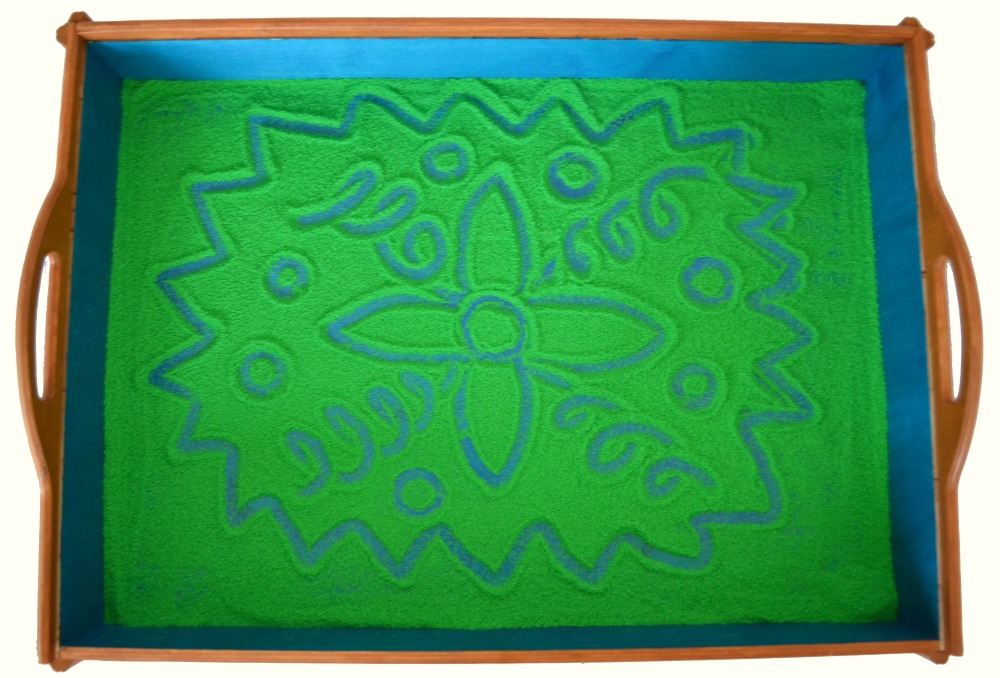 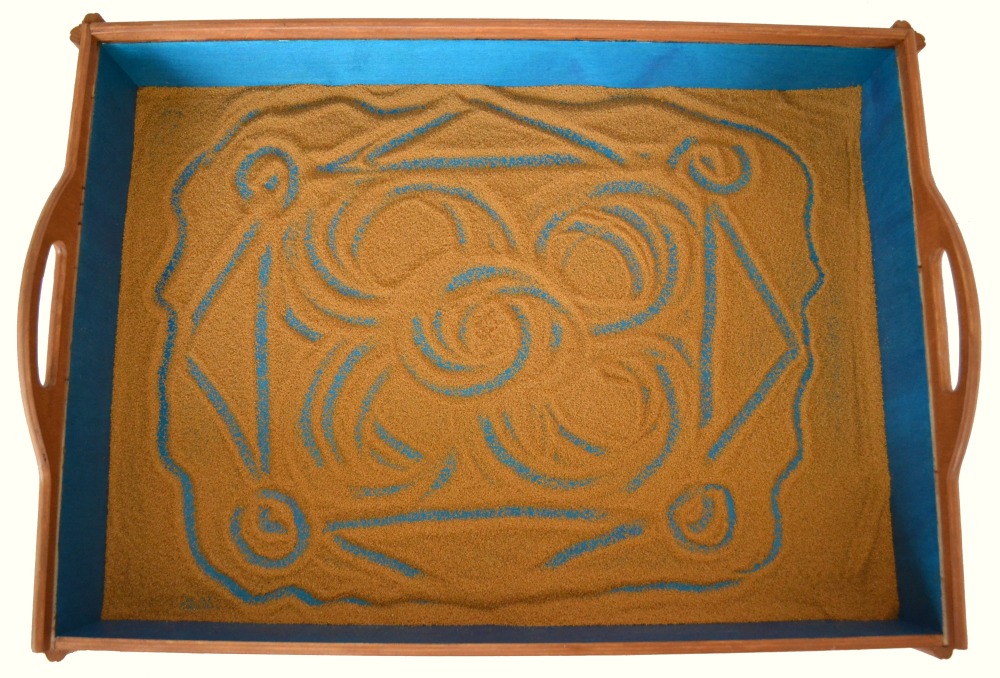 43) Также дети могут свернуть из бумаги воронку и насыпать через нее песок, создавая таким образом различные фигуры.
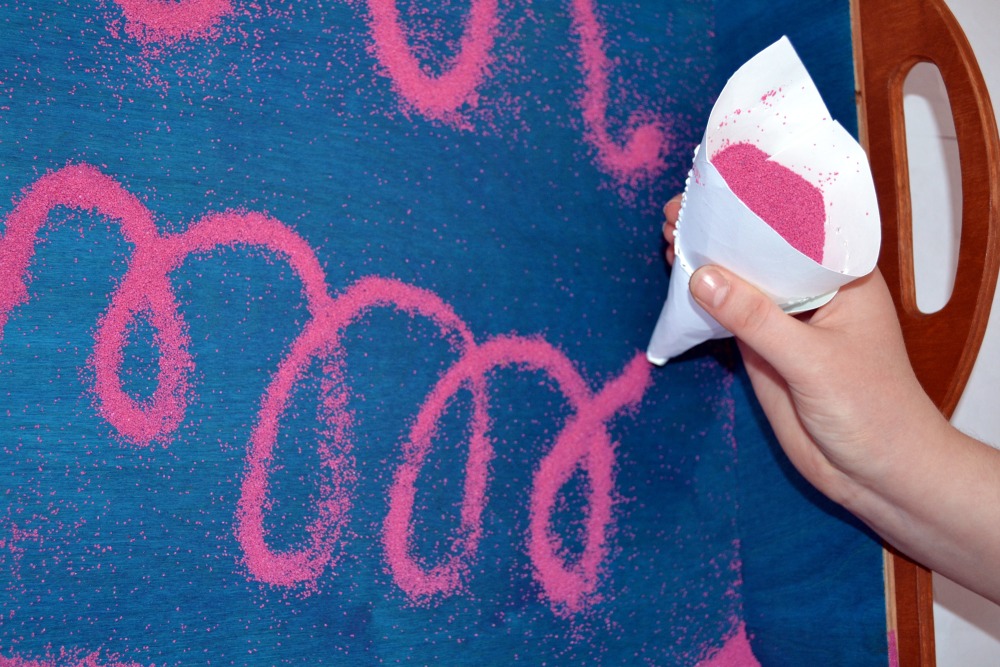 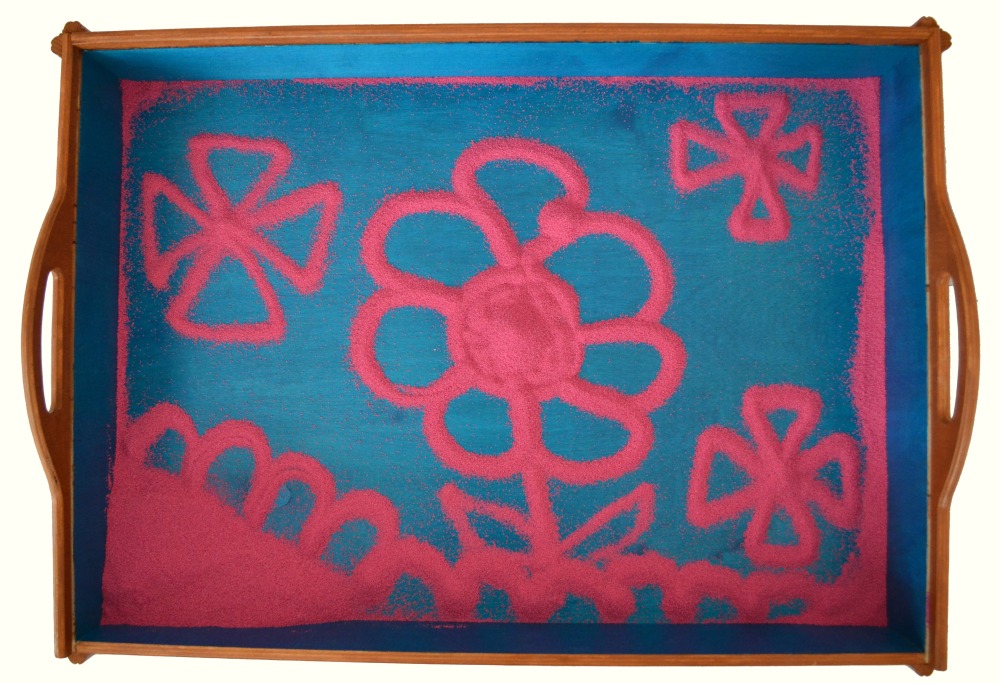 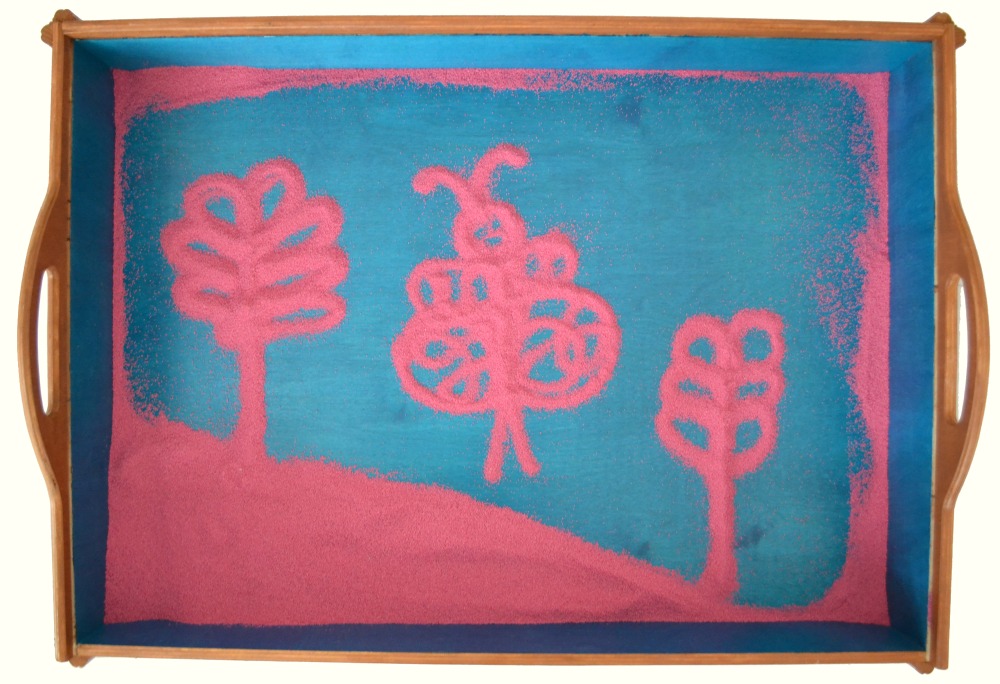